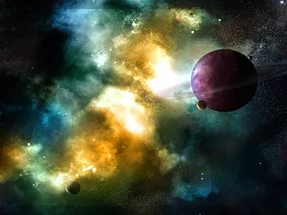 Путешествие в космос
Выполнила: Сафронова Антонина Николаевна.МБДОУ «Детский сад №2 «Лучик»Подготовительная группа
Интеграция образовательных областей:
 «Познавательное развитие», 
«Социально - коммуникативное развитие», 
«Речевое развитие», 
«Физическое развитие»
Цель: Обобщить и систематизировать знания детей о космосе.
Планируемые результаты:
-Дети активно и доброжелательно взаимодействуют с педагогом, сверстниками в решении игровых, познавательных задач.
-Называют имена знаменитых космонавтов.
-Знают названия планет солнечной системы.
-Имеют общее представление о космосе
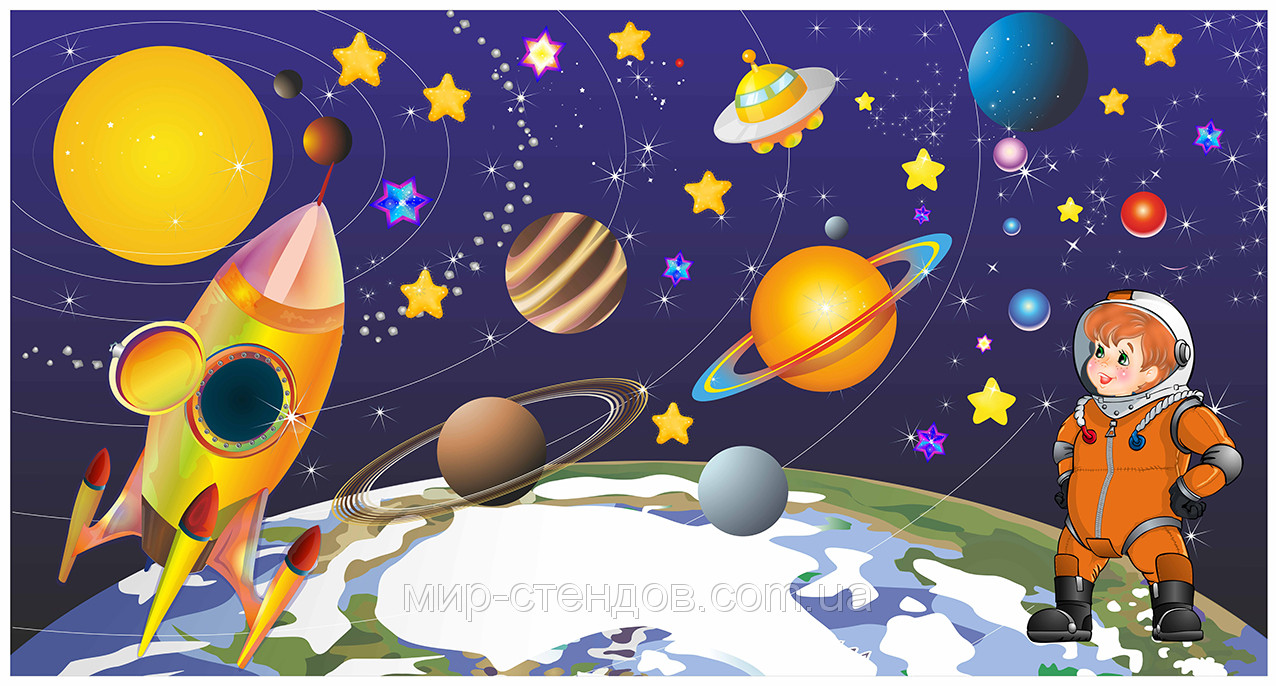 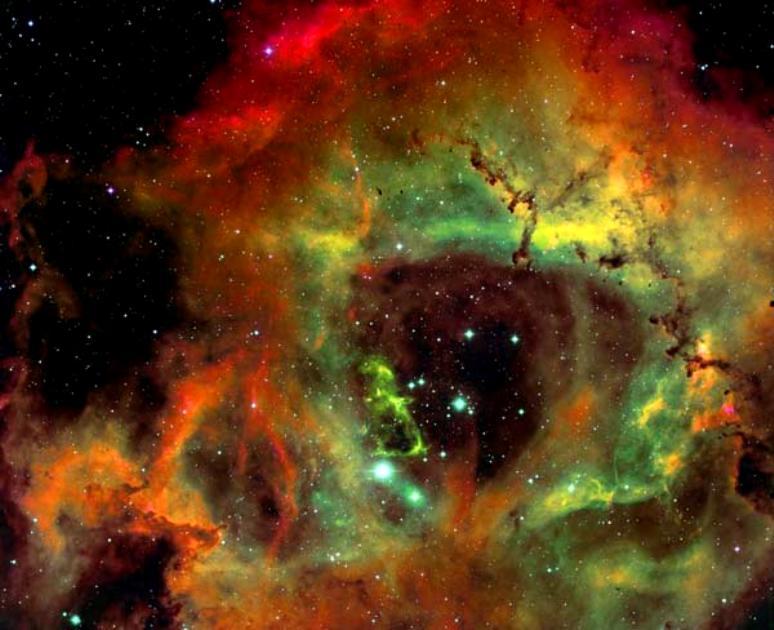 Организационный момент


Цель: 
Развивать познавательную активность и интерес к познанию окружающего мира

 Поддержать интерес детей к теме «космос»
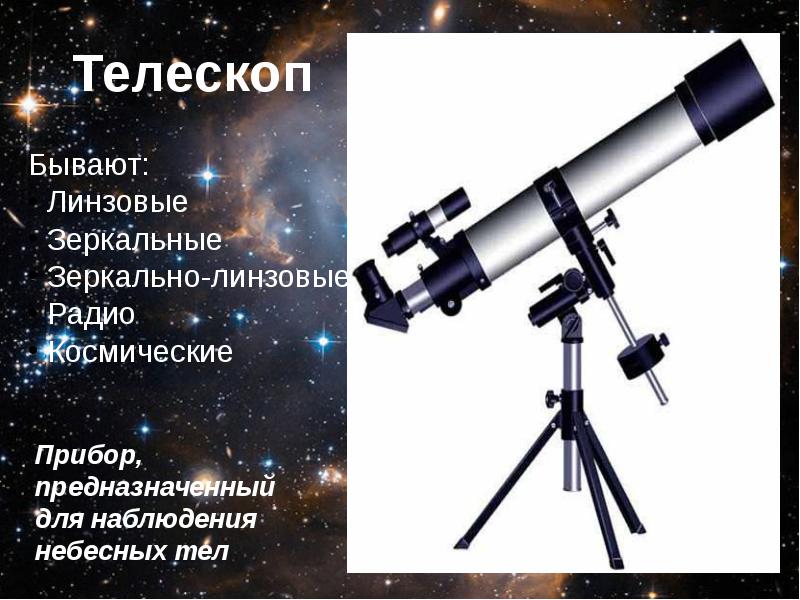 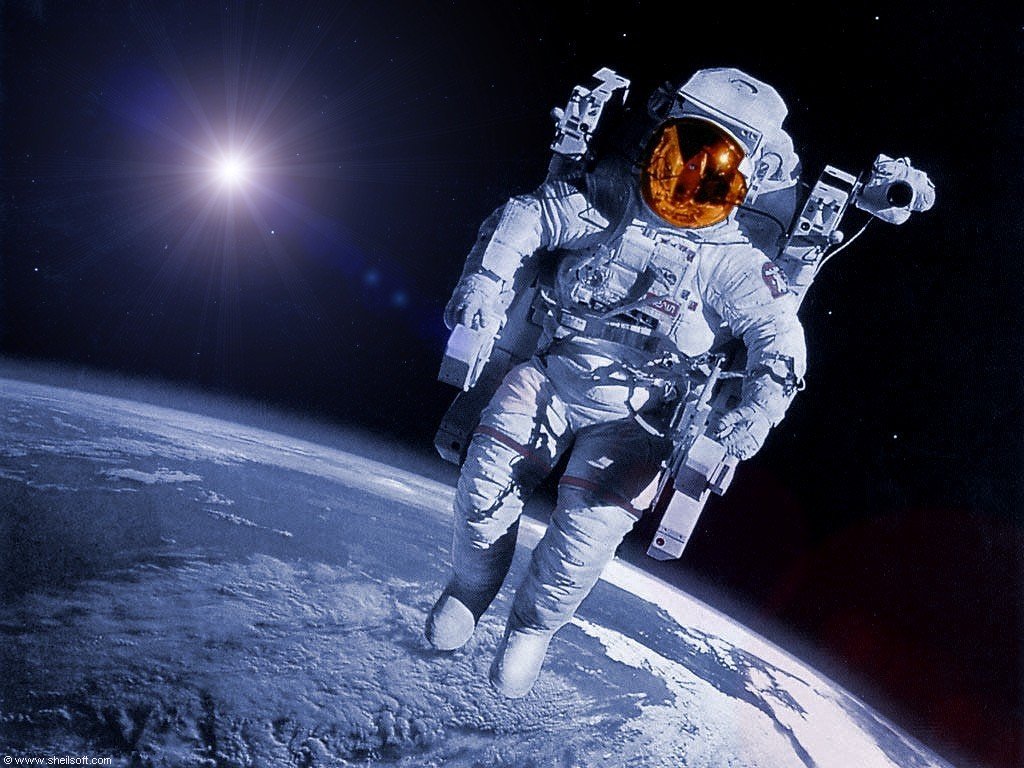 Космонавт в открытом космосе
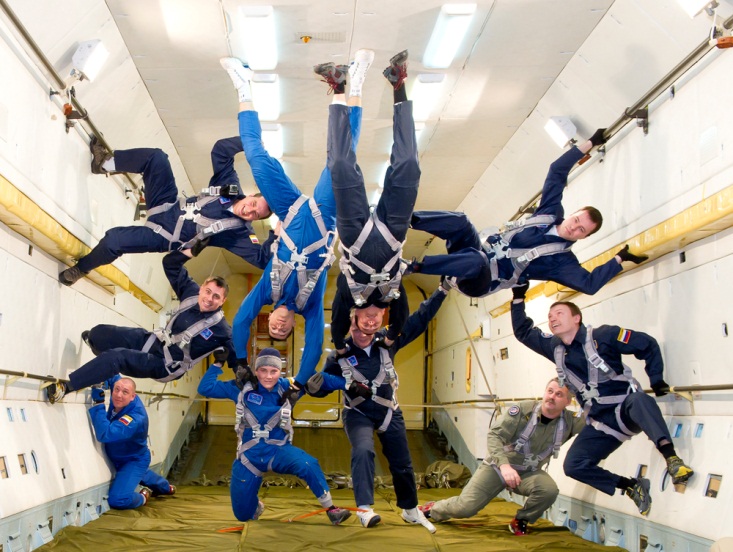 Подготовка космонавтов
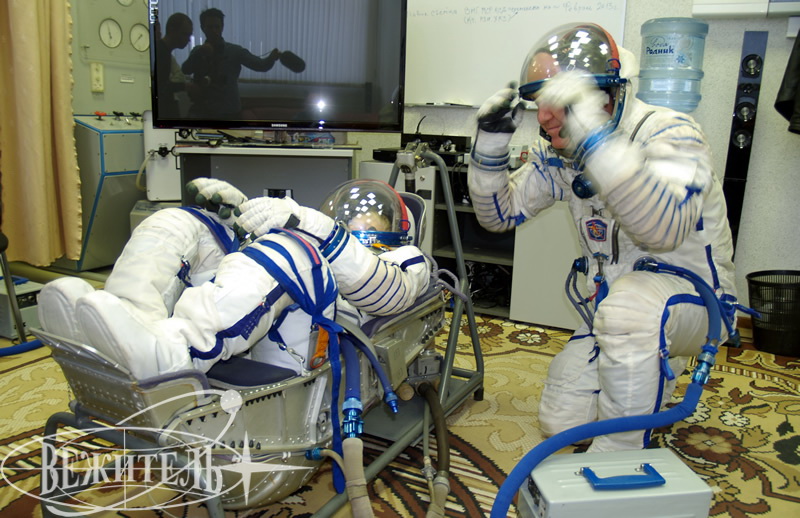 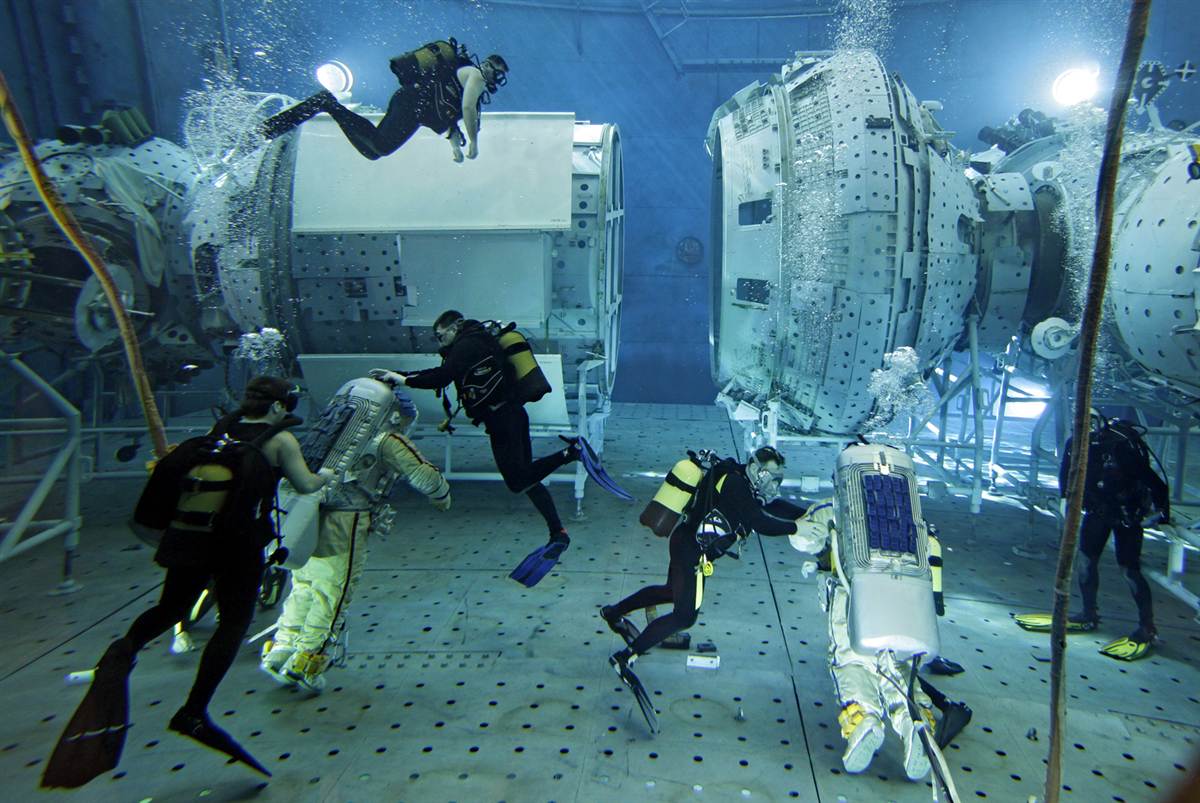 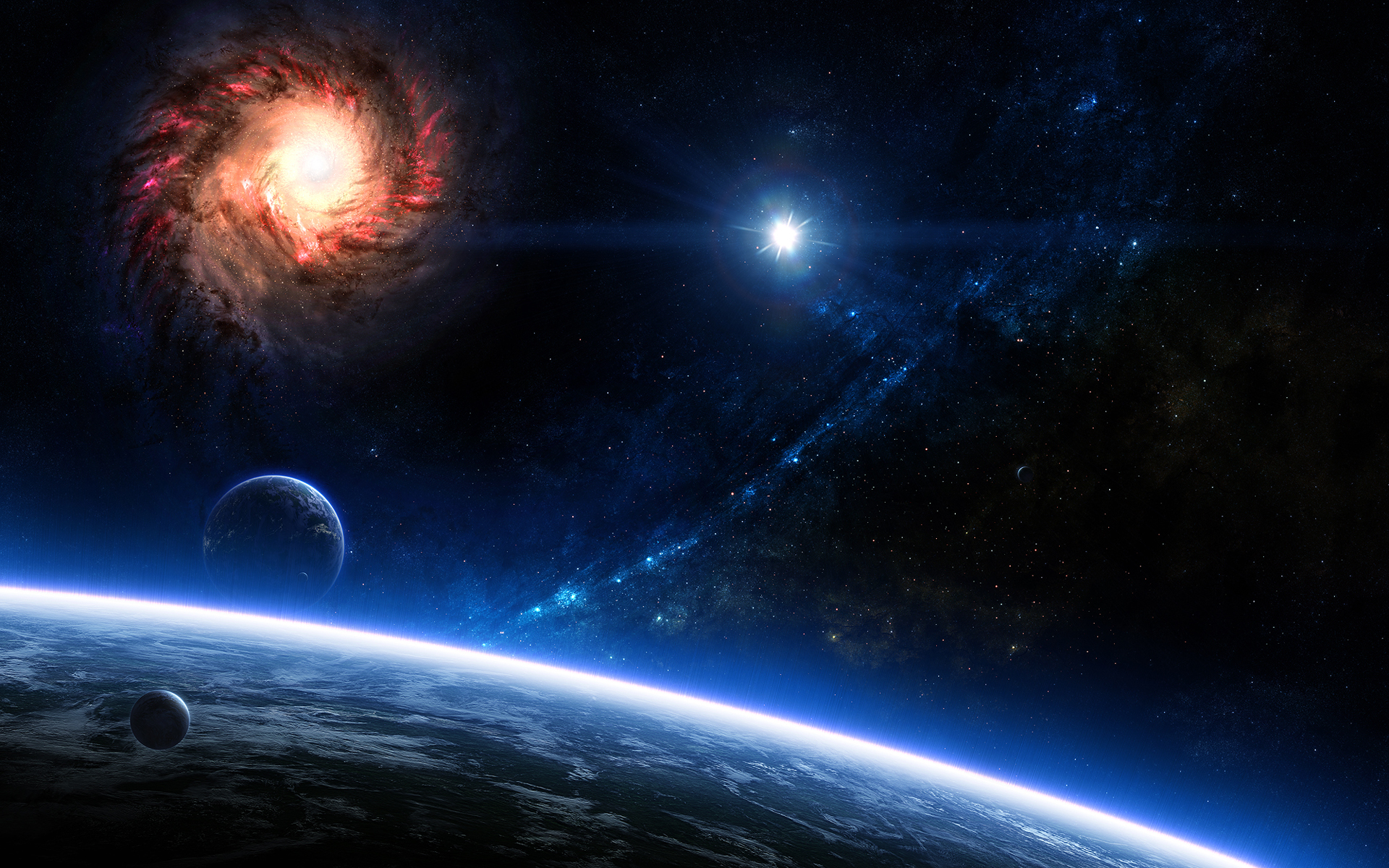 Основная часть
Цель: Обобщить и систематизировать знания детей о космосе.
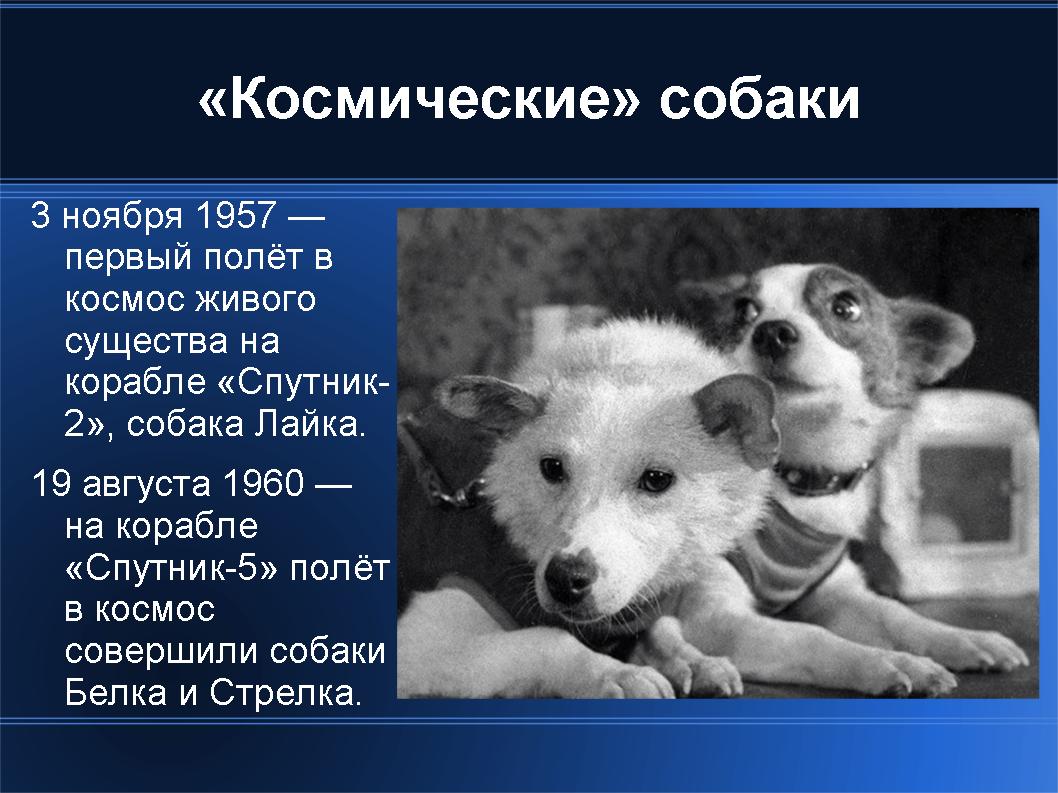 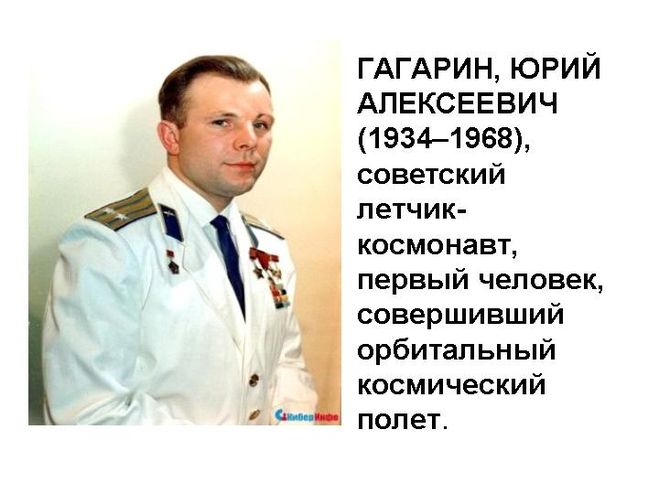 Первый космонавт
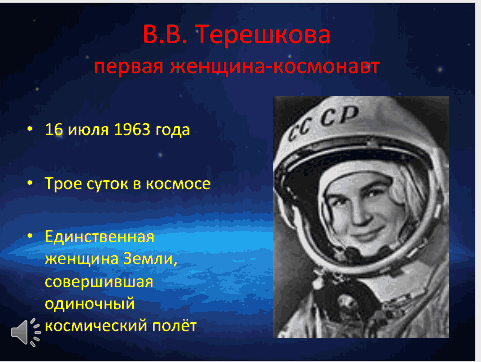 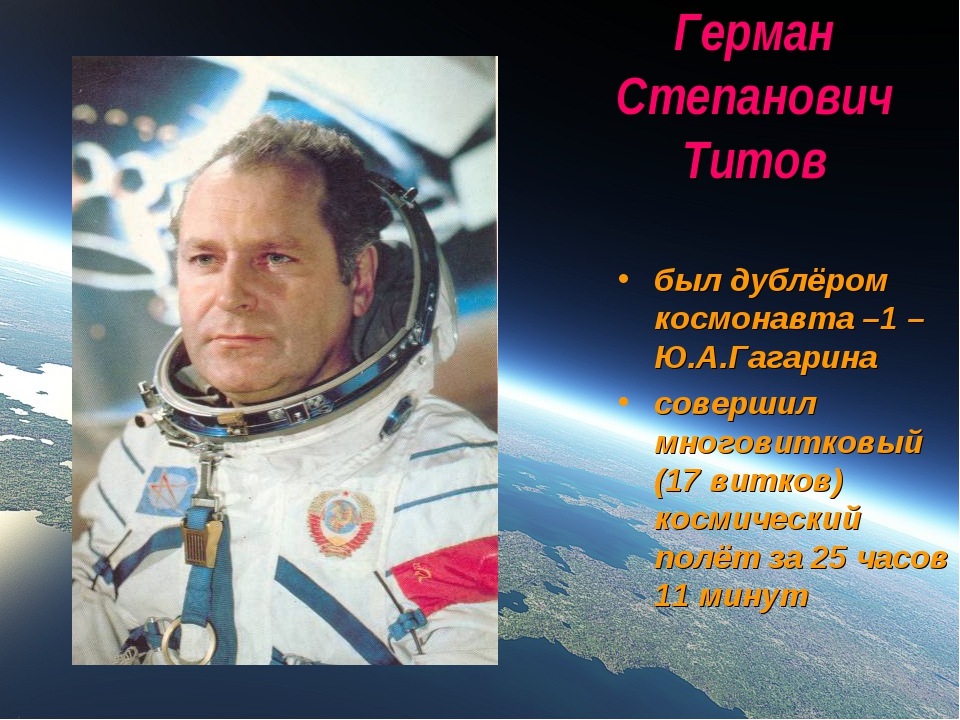 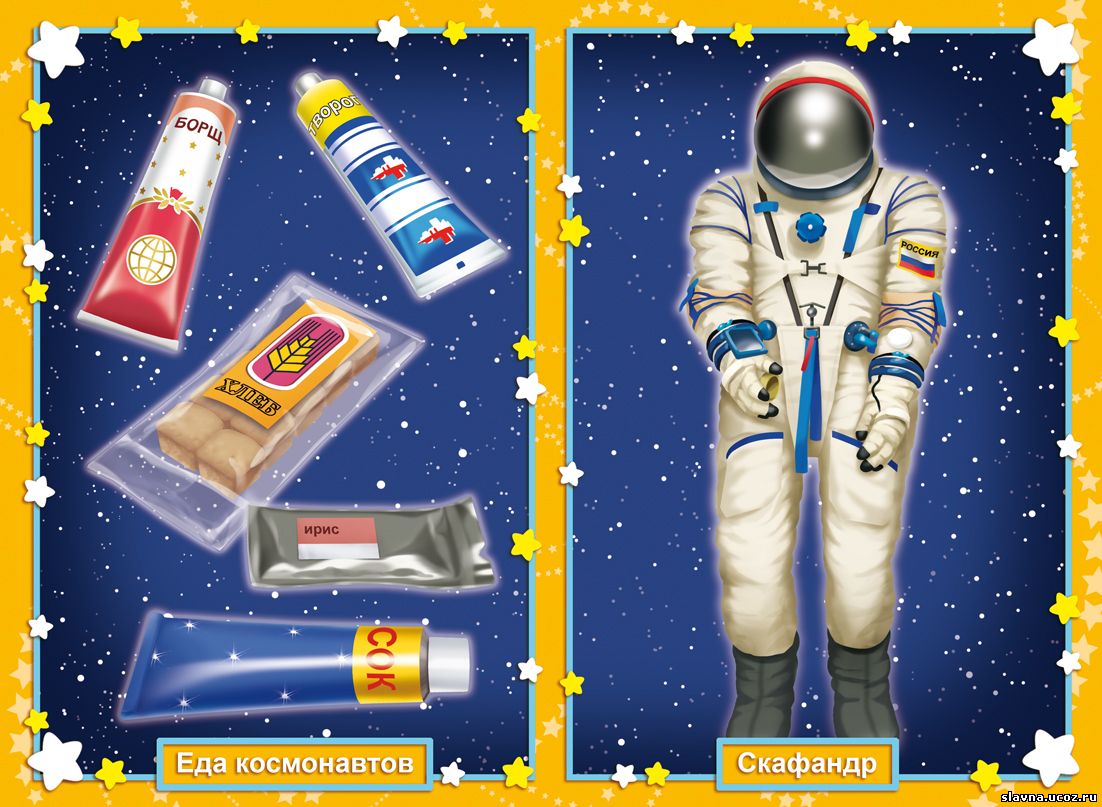 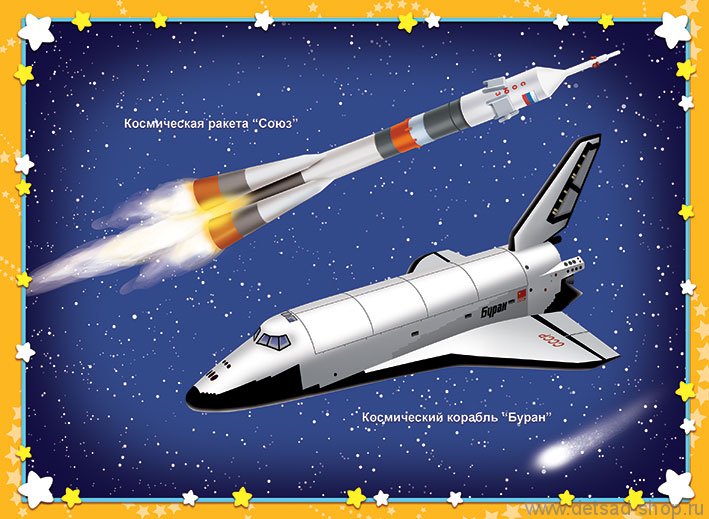 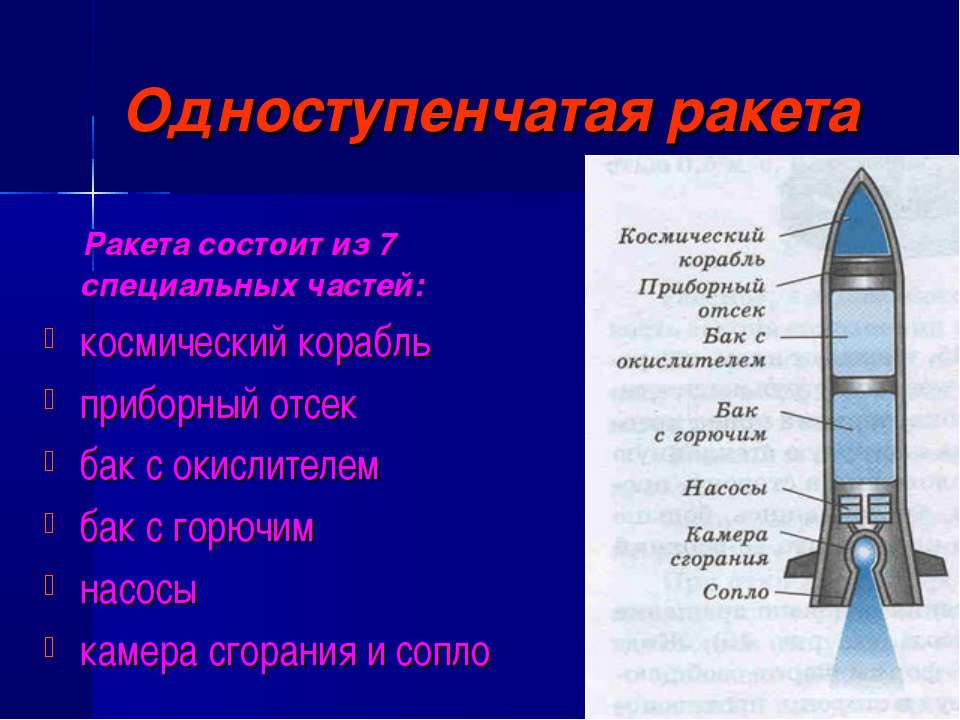 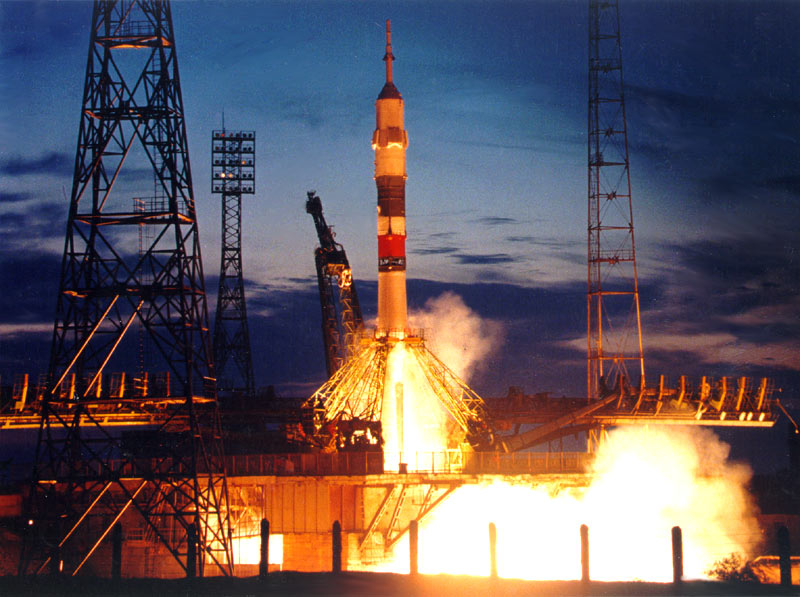 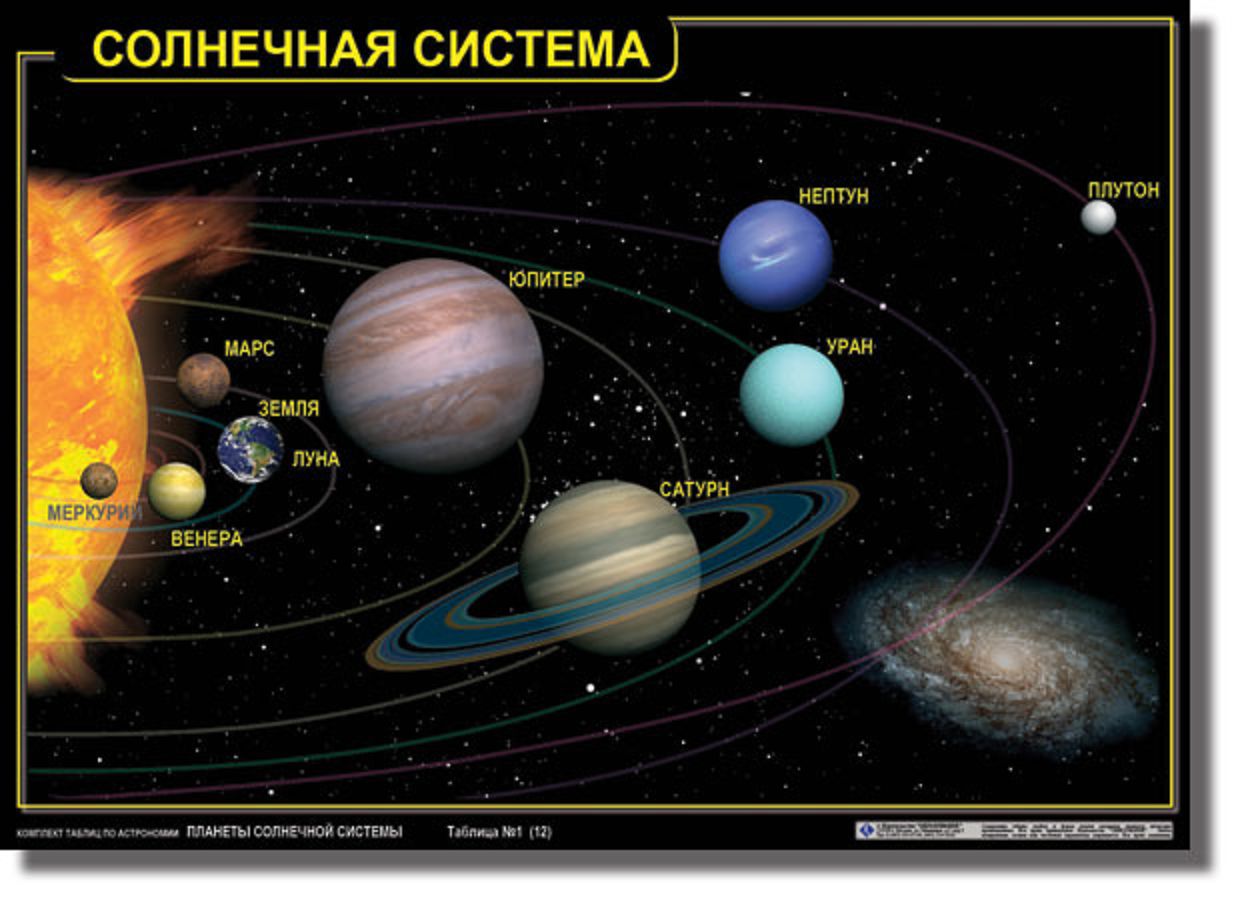 Заключительная часть
Цель: 
Подведение итогов деятельности (рефлексия).
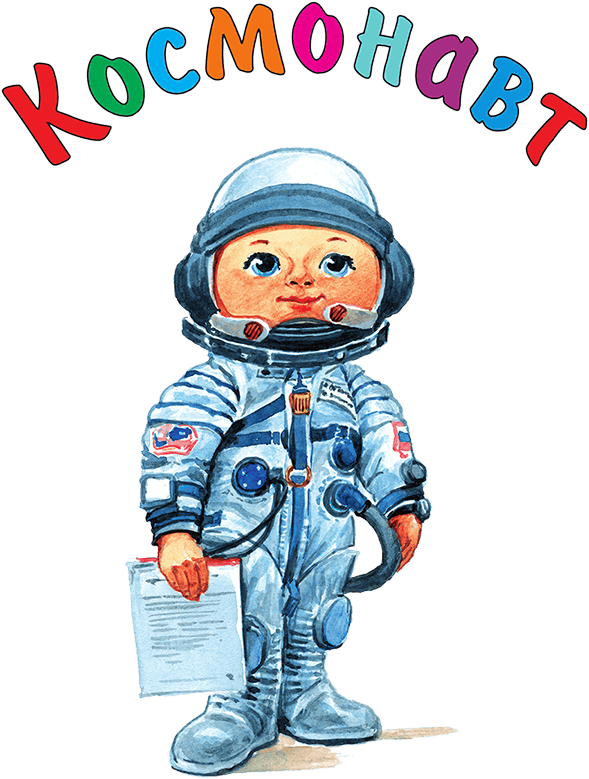 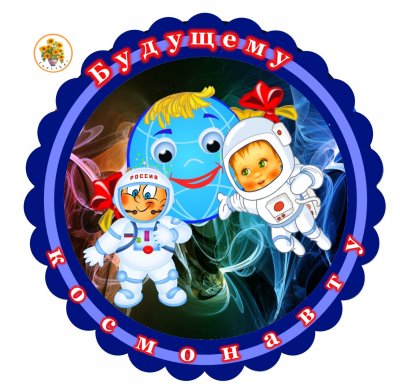